Information-Centric Networks
Section # 10.3: Publish/Subscribe
Instructor: George Xylomenos
Department: Informatics
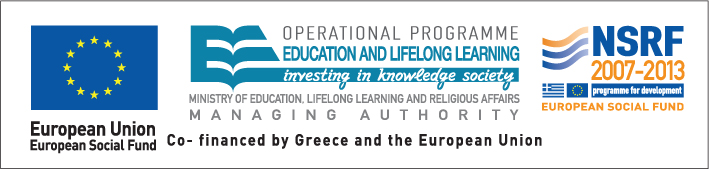 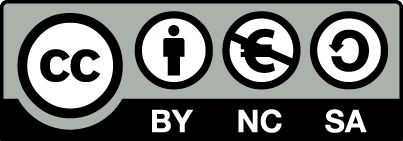 Funding
These educational materials have been developed as part of the instructors educational tasks.
The “Athens University of Economics and Business Open Courses” project only funded the reformatting of these educational materials. 
The project is being implemented as part of the Operational Program “Instruction and Lifelong Learning” and is co-financed by the European Union (European Social Fund) and national funds.
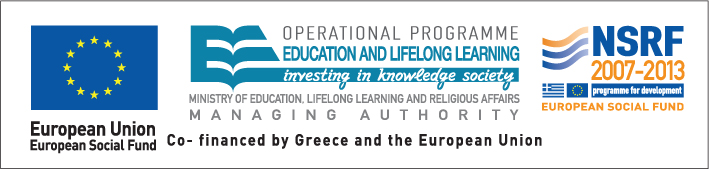 Licencing
These educational materials are subject to a Creative Commons License.
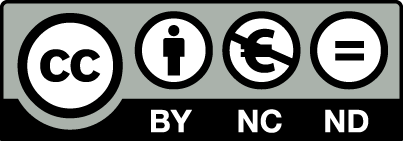 Week 10 / Paper 3
Illustrating a publish-subscribe Internet architecture 
Nikos Fotiou, Dirk Trossen, George C. Polyzos:
Telecommunication Systems (to appear)
Main point
PSIRP = Publish-Subscribe Internet Routing Paradigm
Totally clean slate architecture
Supports availability, security and mobility
Opportunities for innovative applications
Information-Centric Networks
10c-4
Introduction
The Internet has not changed a lot since its inception
Still reminiscent of the telephone network
Connect two endpoints via the network infrastructure
User needs have changed a lot in the meantime
Endpoints do not trust each other
Receivers cannot avoid sender traffic
Content is delivered via CDNs and P2P applications
Applications do not care which endpoint provides the content
Middleboxes try to fix each problem separately
The publish-subscribe paradigm
Centered on information, not endpoints
Receivers only get what they asked for (via subscriptions)
Information-Centric Networks
10c-5
Introduction
Components of a publish-subscribe system
Publishers: feed information to the system
Subscribers: consume published information
Brokers: forward data from publishers to subscribers
Rendezvous Nodes: match publications with subscriptions
Initiation of delivery from publishers to subscribers
Advantages of publish-subscribe
Publishers and subscribers are decoupled in time and space
Publishers are not aware of subscribers and vice versa
Publications and subscriptions are not synchronized
Multicast can be taken advantage of
PSIRP: EU funded project that builds a pub-sub system
Continued by PURSUIT
Information-Centric Networks
10c-6
The PSIRP architecture
Publications
Information becomes available via publications
Any size, from data chunks to entire movies
Identified by a Rendezvous Identifier (RId)
Flat and unique within a scope
Scopes
Containers for publications
Any type of grouping, from social networks to network areas
Identified by a Scope Identifier (SId)
Flat and unique within a scope
Hierarchical organization of scopes
Access control is based on scopes
Who can issue or access publications within a scope?
Information-Centric Networks
10c-7
The PSIRP architecture
Publishing data
A RId is derived by an application specific function
The proper SId is selected to organize and control information
The responsible Rendezvous Node for the scope is contacted
This node is called the Rendezvous Point (RP) for the scope
The publication metadata is sent to the RP
Metadata can indicate that a publication is divided into pieces
The RId’s for the pieces may be algorithmically related
Subscribing to data
Need to know the SId/RId of the publication
The RP for the scope is contacted
The RP initializes forwarding from publisher to subscriber
Information-Centric Networks
10c-8
The PSIRP architecture
Forwarding in PSIRP
A topology formation function creates delivery paths
A path is denoted by a Forwarding Identifier (FId)
The RP makes sure the FId is sent to the subscriber
The Publisher sends the publication with the FId
Brokers forward the publication using the FId
Caching in PSIRP
Any node can cache publications it is forwarding
It then becomes a source for these publications
Multicasting
When multiple subscribers exist, publications are multicast
Information-Centric Networks
10c-9
Current solutions
Note: this reflects the current PURSUIT status
Rendezvous
Use of a hierarchical DHT to assign scopes to RPs
Ideally the RP should be close to the publisher
DHTs have a tendency to violate routing policies though!
Forwarding
Use of the LIPSIN source routing mechanism
Unicast is a special case of multicast
How are interdomain paths handled? 
Topology management
Link-state protocol (like OSPF) for topology discovery
Dijkstra’s algorithm for intra-domain shortest paths
How do multiple domains co-ordinate routing?
Information-Centric Networks
10c-10
Application development issues
Many open issues at the fundamental level
Publication identifiers
Not obvious how the RId can be determined
It has to be unique within a scope (or more!)
How will algorithmic identifiers work?
Does the network know how they are generated?
Publication scoping
How visible are scopes to applications?
They may be used only at a low level
Trust in transactions
Which nodes can be trusted to provide services?
Which RP is the correct one?
Information-Centric Networks
10c-11
Development status
Two prototypes available
Blackhawk: node prototype for FreeBSD
Blackadder: network code prototype for Linux
Both migrating to use the Click modular router framework
Click is portable and can run in user or kernel space
Both available on an open source basis
Many things are being tested
Rendezvous: different DHTs for inter-domain rendezvous
Forwarding: inter-domain and large group solutions
Topology: inter-domain topology formation
Transport: pull-based protocols with multiple sources
Caching: on-path and off-path solutions
Mobility: exploit caching to hide disconnections
Information-Centric Networks
10c-12
End of Section # 10.3
Course: Information-Centric Networks, Section # 10.3: Publish/Subscribe
Instructor: George Xylomenos, Department: Informatics
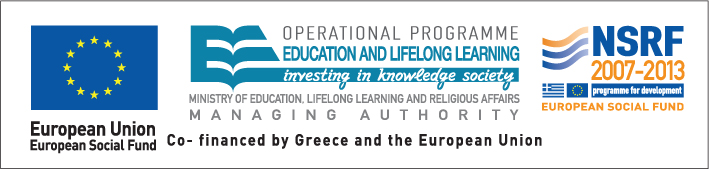 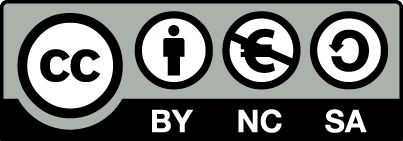